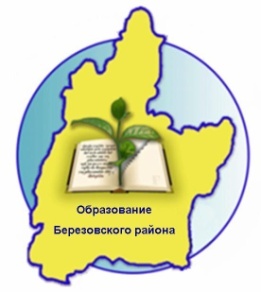 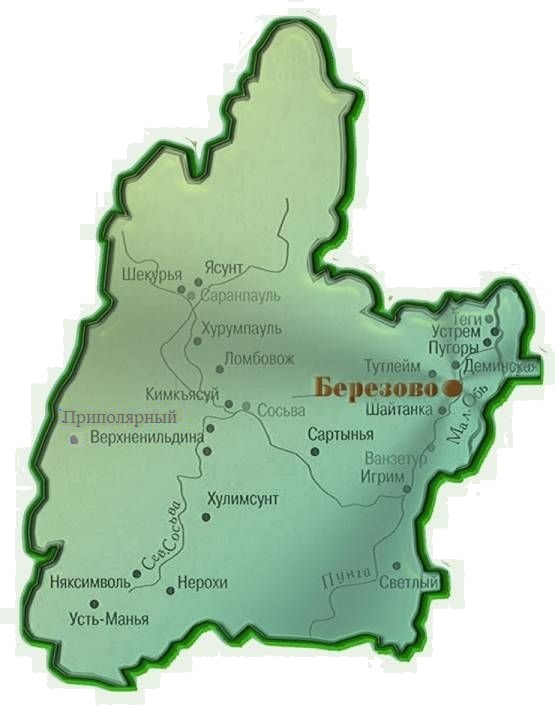 Организационно-методическая поддержка повышения профессионализма педагогов образовательных учреждений
А.Н.Кутырева, директор 
МАУ «Образовательный центр»
Березово
2021 год
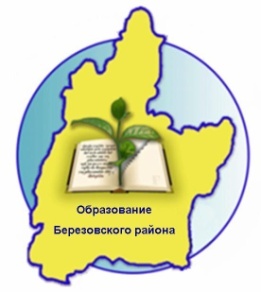 Организационная модель 
методической поддержки педагогов
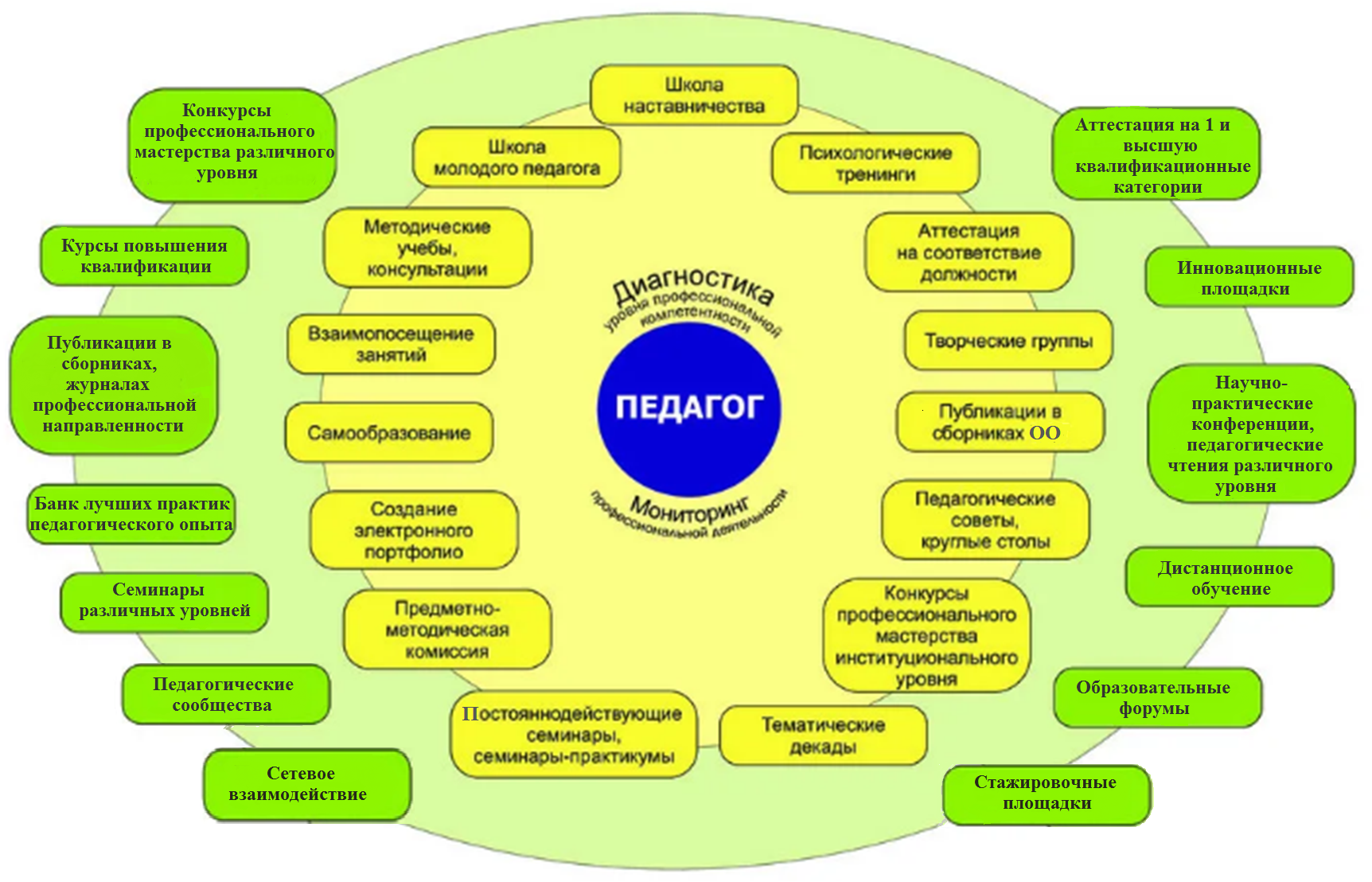 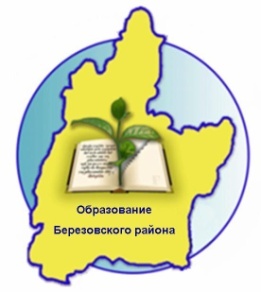 Участие педагогов в прохождении аттестации на присвоение квалификационной категории 2016 -2020 гг
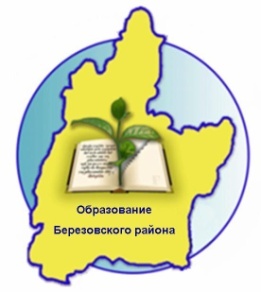 Доля педагогов, имеющих первую и высшую квалификационные категории по ОО1
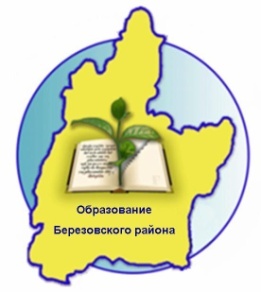 Участие педагогов в конкурсах муниципального уровня 2018-2020 гг.
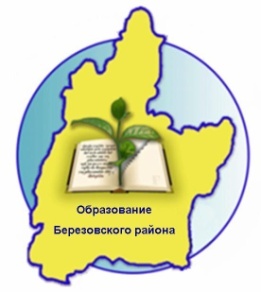 Участие в инновационной деятельности
Региональные инновационные площадки
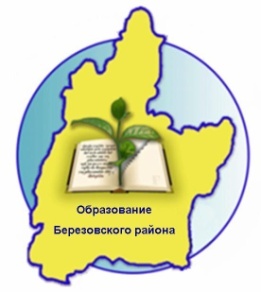 Региональные  пилотные площадки по реализации инновационных проектов
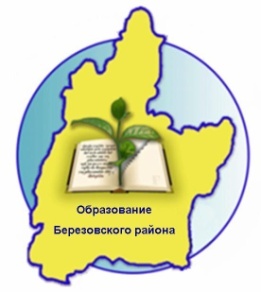 Участие в инновационной деятельности
Муниципальные  площадки по реализации инновационных проектов
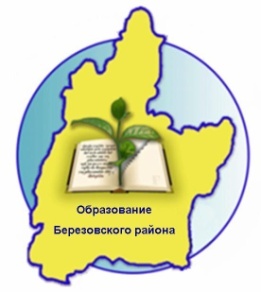 Организационная модель 
методической поддержки педагогов
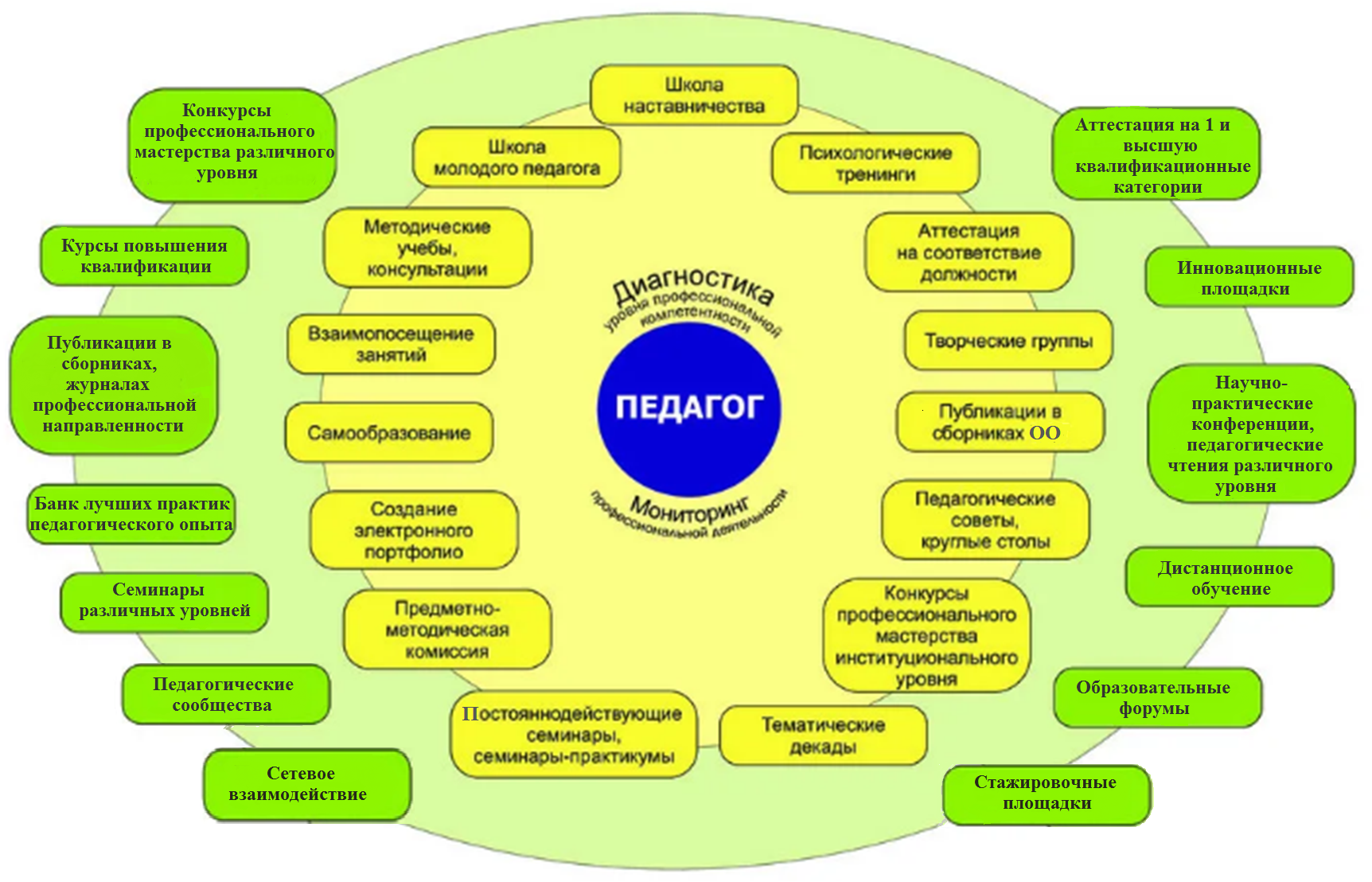 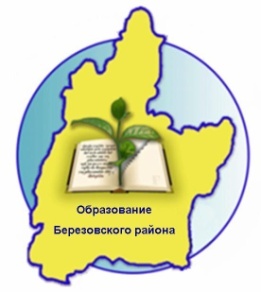 Непрерывное повышение профессионального мастерства педагогических работников


Приказ Департамента образования и молодежной политики Ханты-Мансийского автономного округа - Югры» от 24 марта 2021 года   № 10-П-390 «Об утверждении медиаплана информационного сопровождения создания и функционирования центра непрерывного повышения профессионального мастерства педагогических работников Ханты-Мансийского автономного округа - Югры в 2021 году»
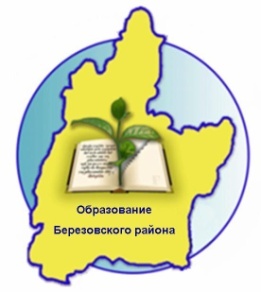 Спасибо за внимание!